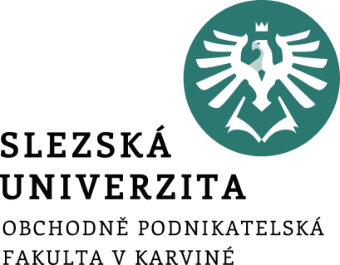 Seminární práce a popis rolí
Ing. Martin Klepek, Ph.D.
Ing. Tereza Pražáková
Design a správa webové stránky
ZADÁNÍ SEMINÁRNÍ PRÁCE
Dnes budete rozděleni do týmů. Každý člen týmu bude zastávat konkrétní roli projektu tvorby webu.
Vaším úkolem bude dostatečně proniknout do oboru role, kterou jste si vybrali, a společnými silami se svým týmem vytvořit webovou stránku.
Požadavky na webovou stránku:
Nový web děláte pro již existující firmu, která má webovou stránku.
Tvoříte firemní web (e-shop NE)
Vytvořený web bude funkční (ne pouze grafika)
ZADÁNÍ SEMINÁRNÍ PRÁCE
Hodnocení předmětu je složeno z následujících částí. Všechny musí být pro úspěšné absolvování předmětu splněny.

a) Sepsání reflective paper, v rámci kterého zreflektujte, jak jste si počínali při své roli, jaké nové věci jste se při jejím studiu nad rámec výuky naučili a jak se s rolí ztotožnili. (Max. 20 bodů).
b) Týmový výstup v podobě vytvořené funkční webové stránky.

c) Společný dokument, kde každý za svou roli popíše strategii, která stála za dodanými výstupy. (Max. 40 bodů).
d) Týmová zkouška (Max. 40 bodů).
ZADÁNÍ SEMINÁRNÍ PRÁCE – Reflective paper
Vlastní reflexe - jak jste si VY konkrétně počínal/a při práci na projektu.
Reflexe nám pomáhá uvědomit si momenty, které jsme zvládli s přehledem a zároveň se pozastavit nad tím, na co si v příštích (nejen) webových projektech dát pozor.
Vyvarujte se hodnocení ostatních členů – tento je prioritně o Vaší sebereflexi.
Vyvarujte se popisování realizovaných činností krok za krokem – nejedná se o reflexi.
Podpůrné otázky (pro inspiraci):
Jak jste vnímali svou roli na začátku projektu? Měli jste nějaké představy nebo obavy?
Jaké konkrétní kroky jste podnikli, aby jste se v roli cítili jistěji? Co Vám pomohlo roli lépe zvládnout?
Jaké dovednosti jste při této roli nejvíce rozvíjeli? Byly mezi nimi nějaké, které nebyly primárně součástí výuky?
Jak jste se s rolí, kterou jste zastávali, ztotožnili? Jakým způsobem Vám role umožnila projevit Vaše silné stránky nebo odhalit oblasti k dalšímu rozvoji?
V jakých situacích jste museli improvizovat nebo se vypořádat s nečekanými výzvami? Co Vám to přineslo?
Co byste udělali jinak, kdybyste mohli svou roli zopakovat? Jak byste využili nové poznatky?
ZADÁNÍ SEMINÁRNÍ PRÁCE – Společný dokument
Vytvoření společného dokumentu, do kterého každý za svoji roli napíše, jak při své práci postupoval.
Důležité – nejde o pouhý popis činností, je nezbytné popsat i strategickou rovinu, která stála za vaší prací. Jakou jste zvolili strategii pro uchopení dané role?
Podpůrné body (pro inspiraci):
Popis role a cíle, které jste se za svou roli v rámci projektu pokoušeli naplnit.
Nástroje a metody
Postup práce a jednotlivé výstupy za svoji roli.
Strategický přístup  (Jaké konkrétní strategické kroky a rozhodnutí vedly k dosažení cíle? Popište, jak a proč jste zvolili konkrétní strategii, a případně jaké změny jste museli provést.)
Jak jste svojí prací přispěli k týmovým cílům?
Atd.
ZADÁNÍ SEMINÁRNÍ PRÁCE – Web
Tvoříte podnikový (firemní) web. E-shopy NE.
Ke tvorbě webu zaujímáte strategický přístup. – Tvoříte až když máte k dispozici základní analýzy.
Vytvořená webová stránka může být na libovolné doméně.
Základní funkcionality webu by měly být funkční. (Např. Pokud na web umístíte kontaktní formulář – měl by fungovat).
ZADÁNÍ SEMINÁRNÍ PRÁCE – Odevzdání
Seminární práce se bude odevzdávat do IS přes odevzdávárnu.
Deadline pro odevzdání všech výstupů je 31. 12. 2024.
Všechny výstupy budou pojmenovány podle názvu projektu, který jste zadali do tabulky při sestavování týmu. (Např. „Autosalon Zajíc – společný dokument“)

Co se odevzdává:
Projektový manažer nahrává společný dokument (za celý tým).
Projektový manažer nahrává veškeré další soubory, které souvisí s výstupy – např. analýza klíčových slov v Excelu atd. (za celý tým, který je zodpovědný za to, že projektovému manažerovi tyto výstupy včas dodá).
Všichni sami za sebe nahrávají reflective paper (jako jednotlivci).

Ústní zkouška probíhá v týmu. Tzn. Přihlašujete se na ni spolu se svým týmem ve stejný termín.
TÝM = ZÁKLAD
Úspěch Vašeho projektu bude stát zejména na tom, že každý člen týmu pojme zodpovědně svoji roli.

Pokud selže 1 článek, velmi snadno mohou selhat všechny.
Buďte si vzájemně oporou.
Dodržujte deadliny, ať funguje dobře návaznost práce.
Buďte v pravidelném kontaktu, realizujte projektové schůzky a sdílejte aktuální stav vaší práce.
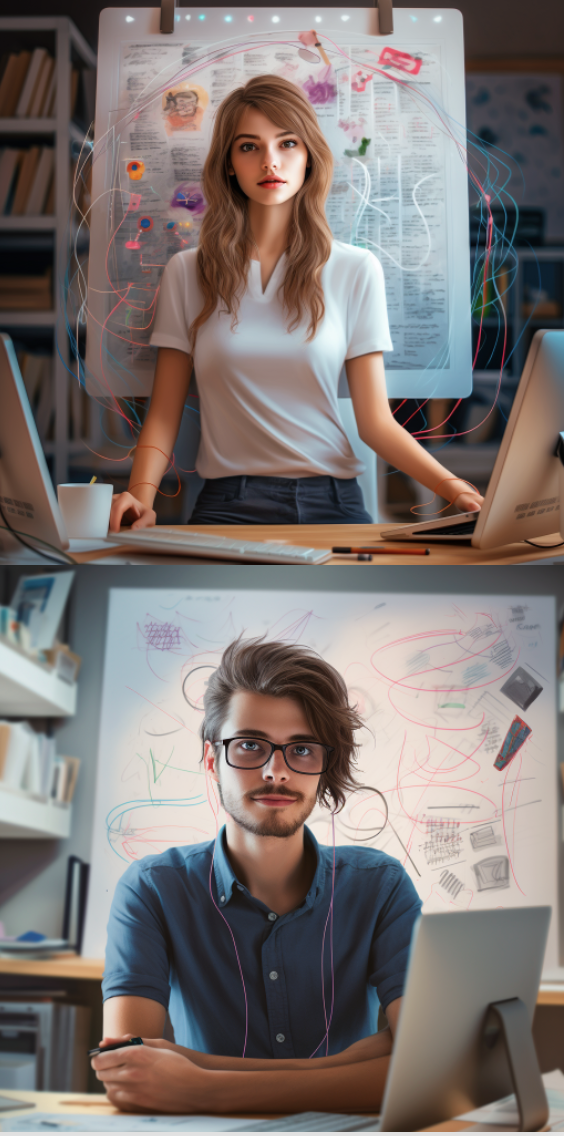 PROJEKTOVÝ MANAŽER
Náplň práce:
Koordinace týmové práce, nastavení vhodných komunikačních kanálů.
Sestavení harmonogramu projektu a hlídání dodržování deadlinů.
Dohled nad na správnou posloupností úkolů a jejich logickou návazností.
Poskytování podpory přetíženým členům týmu.

Výstup:
Harmonogram (plán projektu) – Společný dokument (word)
Vytvoření a správa platforem pro projektovou práci (Google Disk, Trello, Teams atd.) - screen
Projekt je dokončen v termínu
Doporučené nástroje a kroky:
Trello, MS Teams, Google Disk, Tabulky Google
Co vám role přinese:
Zlepšení dovedností v projektovém řízení a leadershipu
Zkušenosti s vedením projektu
Rozvoj organizačních a komunikačních schopností
Specifika:
Role vyžaduje silné organizační a komunikační dovednosti
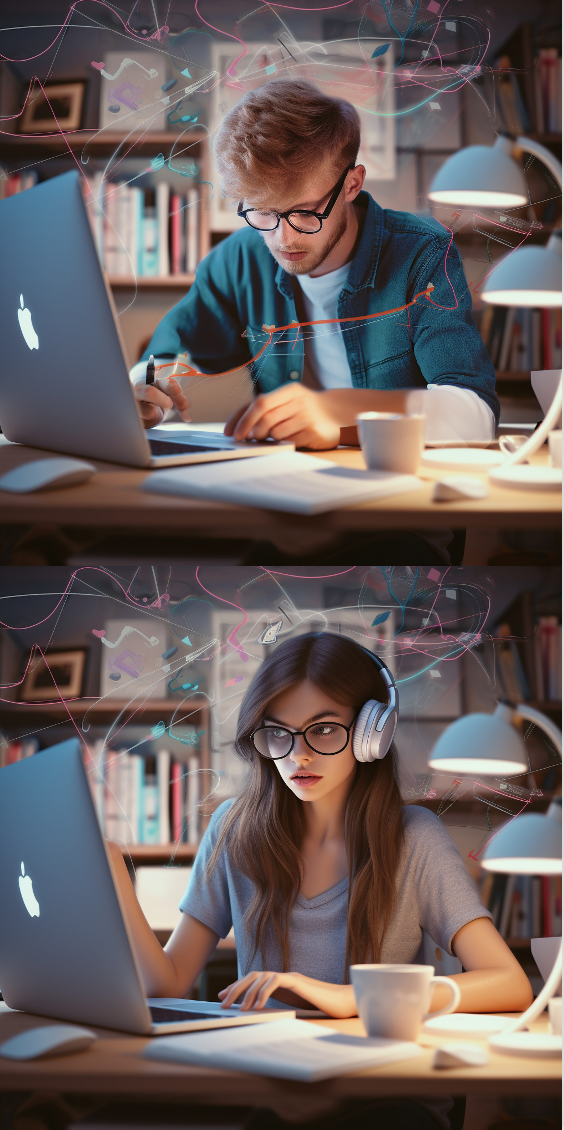 VSTUPNÍ ANALYTIK/MARKETÉR
Náplň práce:
Analýza současných webových stránek (ve spolupráci s UX/UI designérem, ideálně prostřednictvím uživatelského testování s cílovou skupinou)
Analýza konkurence
Segmentace, targeting a positioning značky

Výstup:
Stanovené STP – Společný dokument
Vypracovaná analýza současného webu – Společný dokument
Vypracovaná analýza konkurence – Společný dokument
Doporučené nástroje:
Google Page Speed Insights
Síla SEO (SEO analýza)
Google

Co vám role přinese:
Naučíte se analyzovat trh a konkurenci v kontextu webových stránek
Získáte znalosti o segmentaci trhu a cílení zákazníků
Rozvoj strategického myšlení
Specifika:
Role je silně analytická
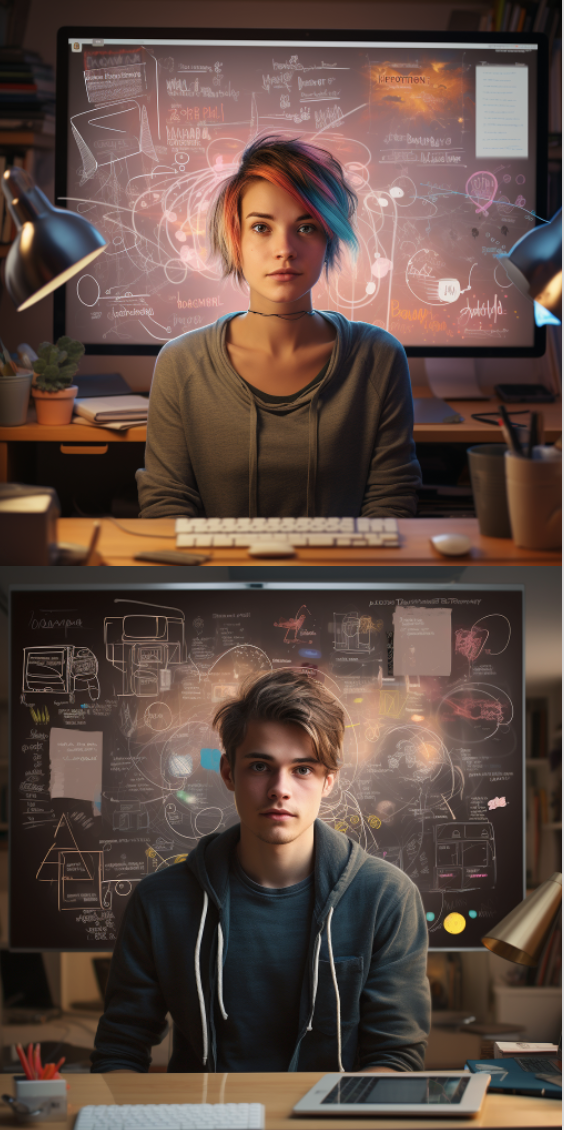 UX/UI DESIGNÉR
Náplň práce:
Spolupráce se vstupním analytikem při analýze současného webu (ideálně prostřednictvím uživatelského testování s cílovou skupinou).
Sestavení informační architektury nového webu
Příprava wireframů pro všechny podstránky webu (dle výstupů ze vstupní analýzy)

Výstupy:
Informační architektura webu ve vhodném nástroji (Whimsical, Miro atd.) – screen myšlenkové mapy ve společném dokumentu
Wireframy pro všechny podstránky webu  (Figma, nákresy atd.) – screen ve společném dokumentu
Doporučené nástroje:
Z počátku tužka a papír, následně Figma (wireframe, prototyp)
Whimsical/Miro (myšlenkové mapy)
Strukturované rozhovory s cílovou skupinou, uživatelské testování (současný web)
Co vám role přinese:
Rozvoj dovedností v oblasti uživatelské zkušenosti
Osvojení základních principů výzkumu v kontextu webových stránek
Zlepšení kreativity a technických dovedností

Specifika:
Role kombinuje kreativitu s technickým, analytickým myšlením
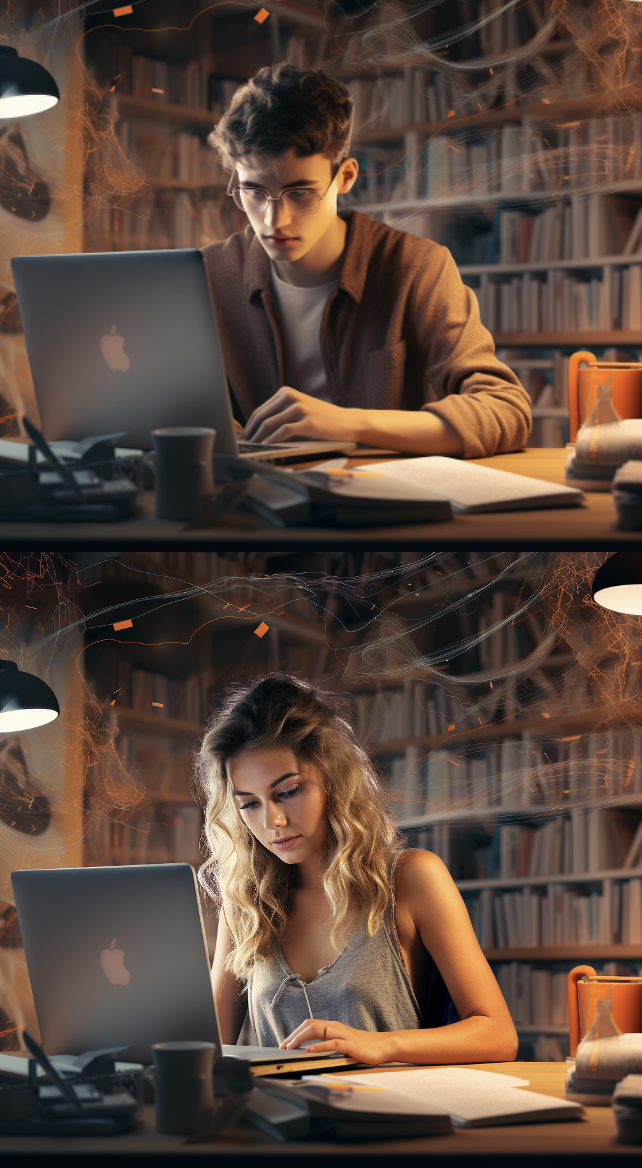 COPYWRITER + SEO SPECIALISTA
Náplň práce:
Navnímání tonality značky a její konkretizace
Analýza klíčových slov
Příprava textace webu
Příprava meta nadpisů a popisků pro web

Výstupy:
Analýza klíčových slov - Excel
Textace nového webu, text přijde na místa vyznačená UX designérem – Společný dokument
Meta nadpisy a popisky – Společný dokument
Doporučené nástroje:
Google Trends, Collabim (trial verze)
ChatGPT
Co vám role přinese:
Naučíte se psát přesvědčivě a účelně
Porozumíte vyhledávání klíčových slov a jejich citlivému zanesení do textace webu

Specifika:
Role vyžaduje analytické myšlení a vlohy pro psaní textů
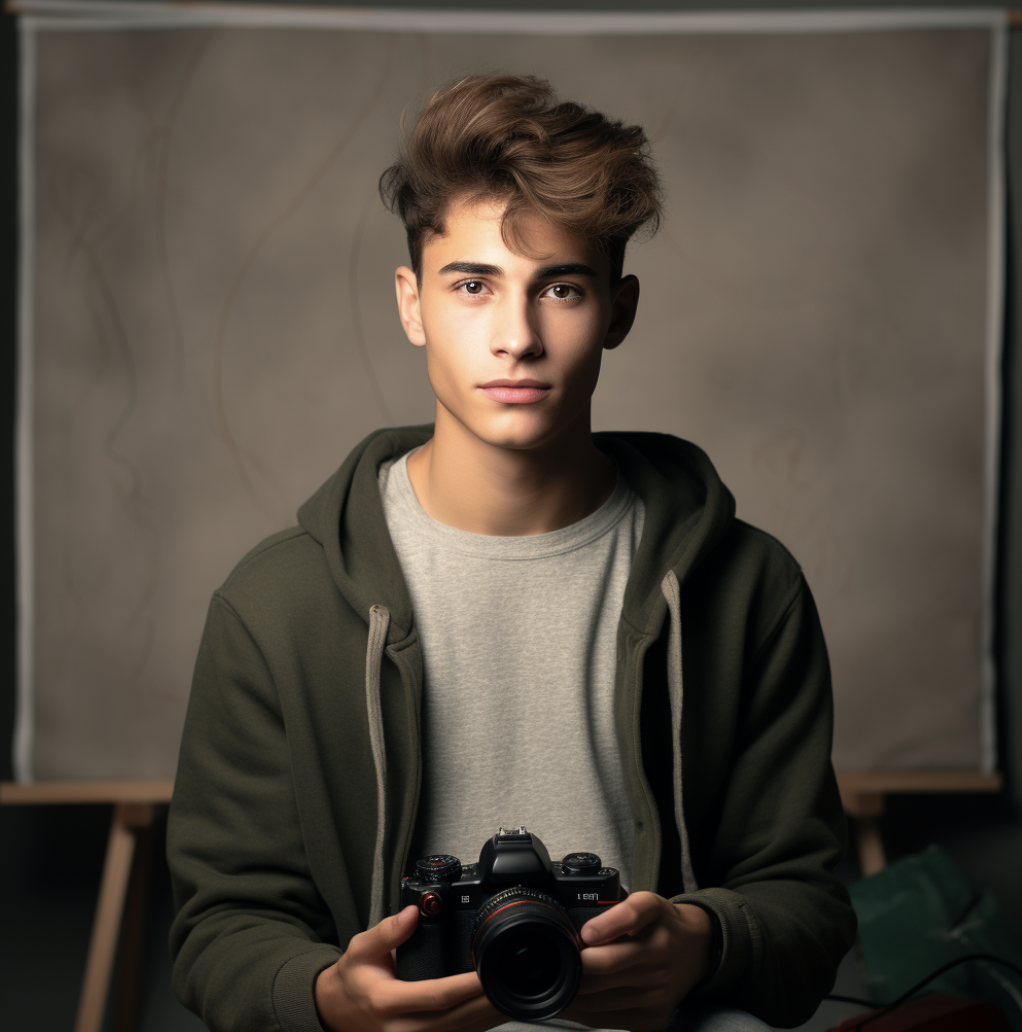 GRAFIK
Náplň práce:
Definování barevné palety pro nový web
Výběr Google fontů pro nový web
Nafocení vlastních fotografií NEBO vygenerování obrázků pomocí AI. - Webová stránka nebude obsahovat žádné fotky z fotobank či internetu. Pouze vlastní tvorbu.
Vytvoření grafického návrhu webu ve Figma (dobrovolné)

Výstupy:
Barevná paleta – konkrétní kódy barev – Společný dokument
Vybraná písma – názvy fontů a odkazy na jejich náhled v Google Fonts – Společný dokument
Fotografie vlastní tvorby NEBO vygenerované obrázky pomocí AI + prompty, které jste při generování zadávali.
Doporučené nástroje:
Google Fonts (https://fonts.google.com)
Dall-E, MidJourney
Figma
Co vám role přinese:
Naučíte se vytvářet fotografie či je generovat prostřednictvím AI
Rozvinete a otestujete své dovednosti v oblasti grafiky a estetiky.

Specifika:
Role vyžaduje estetické cítění a dobrý grafický úsudek.
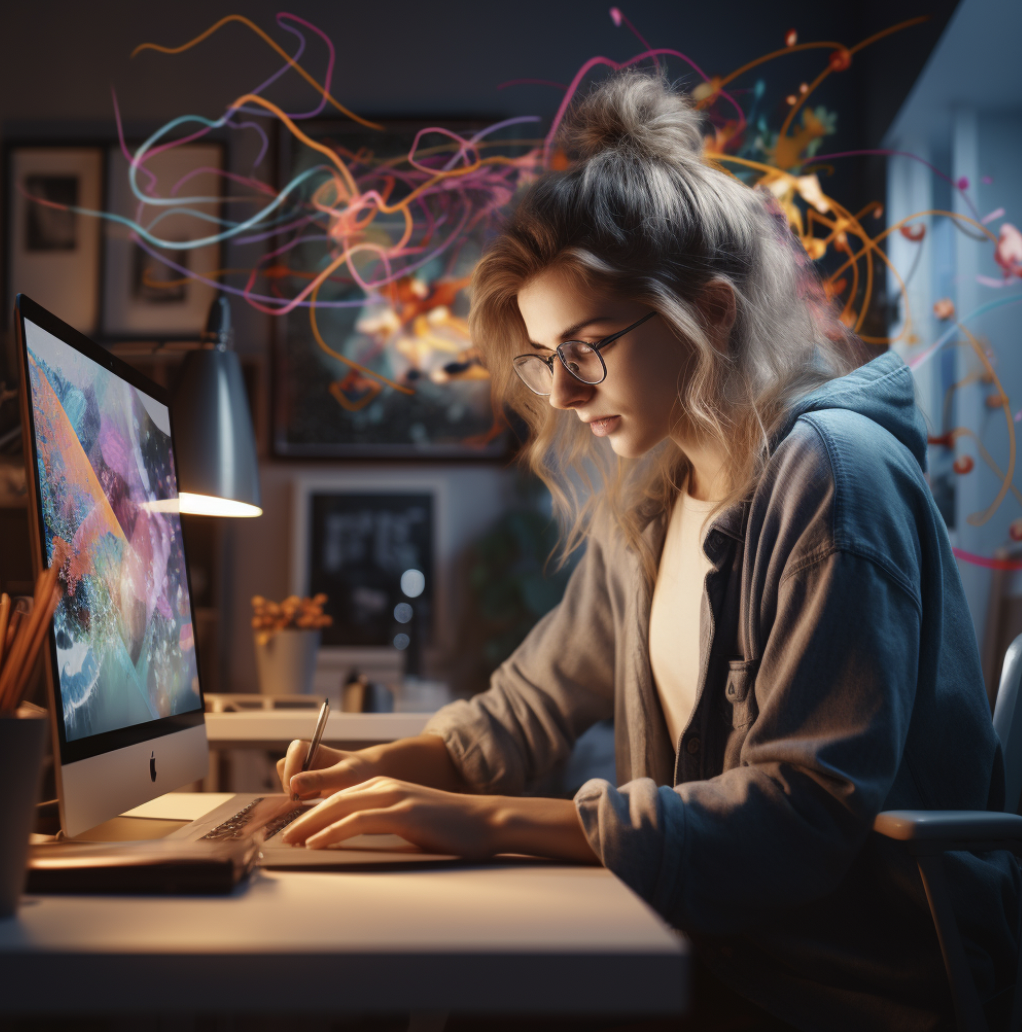 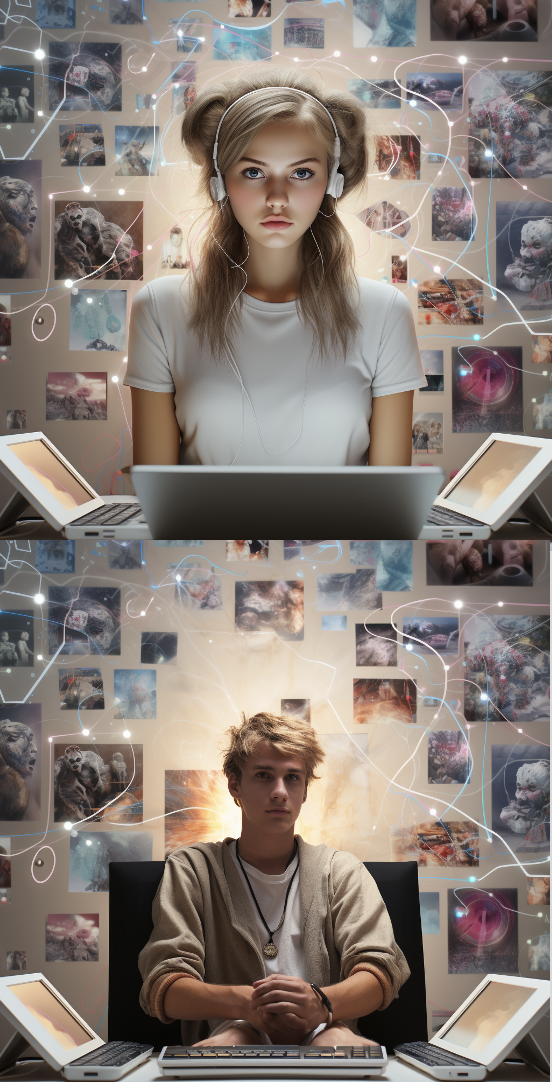 WEB DESIGNÉR
Náplň práce
Převzetí práce od všech členů týmu.
Osvojení základů práce s platformou pro tvorbu webu.
Vytvoření webové stránky na základě získaných podkladů.

Výstupy:
Funkční webová stránka – odkaz na web a screeny ve společném dokumentu

Doporučené nástroje:
Wordpress, Wix, Webnode atd.
ChatGPT (při nesnázích).
Dokumentace nástrojů, návody na YouTube, diskuzní fóra
Co vám role přinese:
Osvojení základní práce s Wordpressem

Specifika:
Role vyžaduje technickou zdatnost a dobrý estetický úsudek
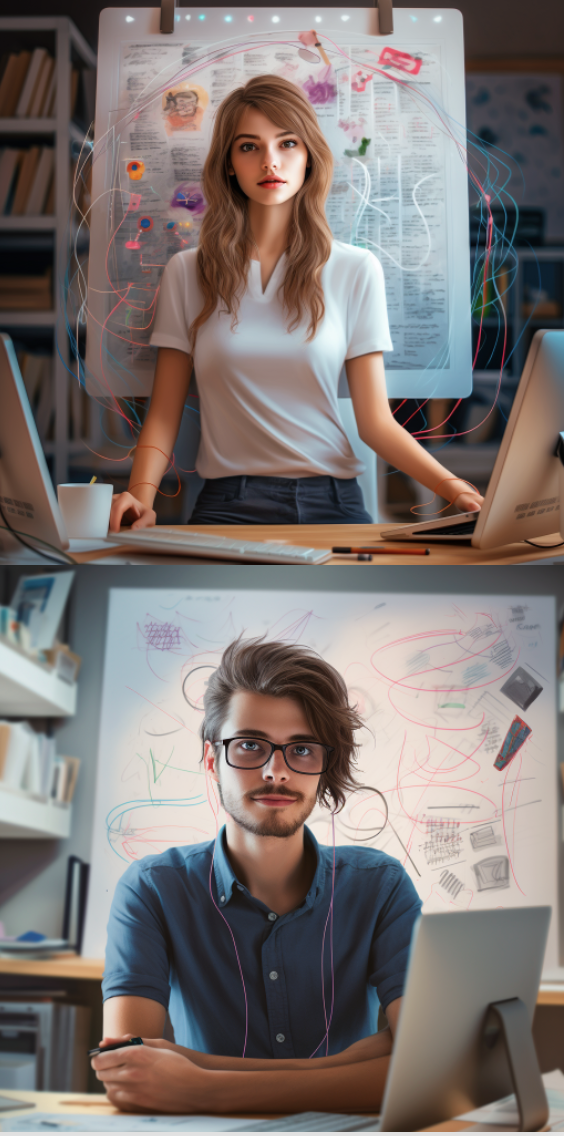 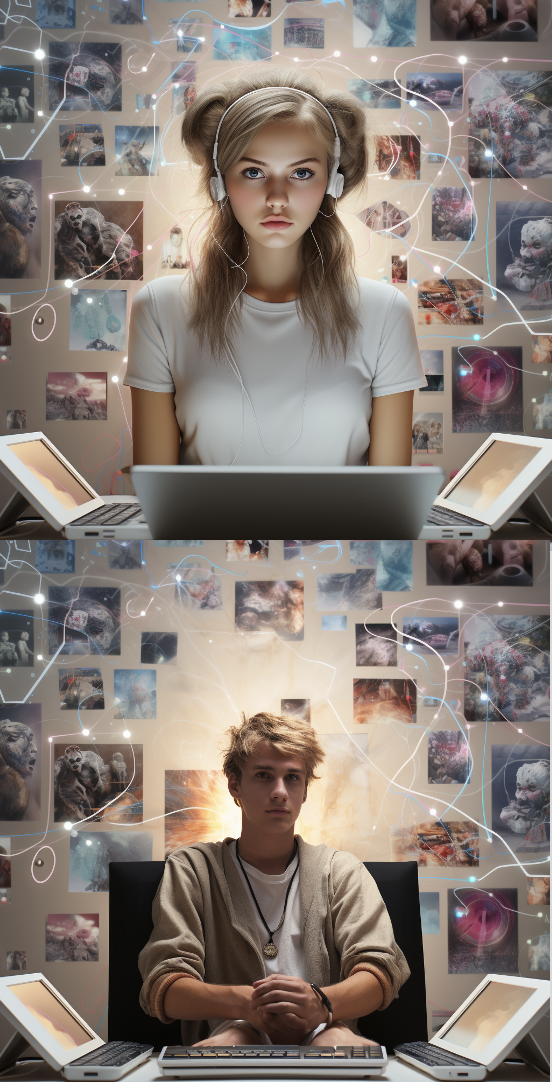 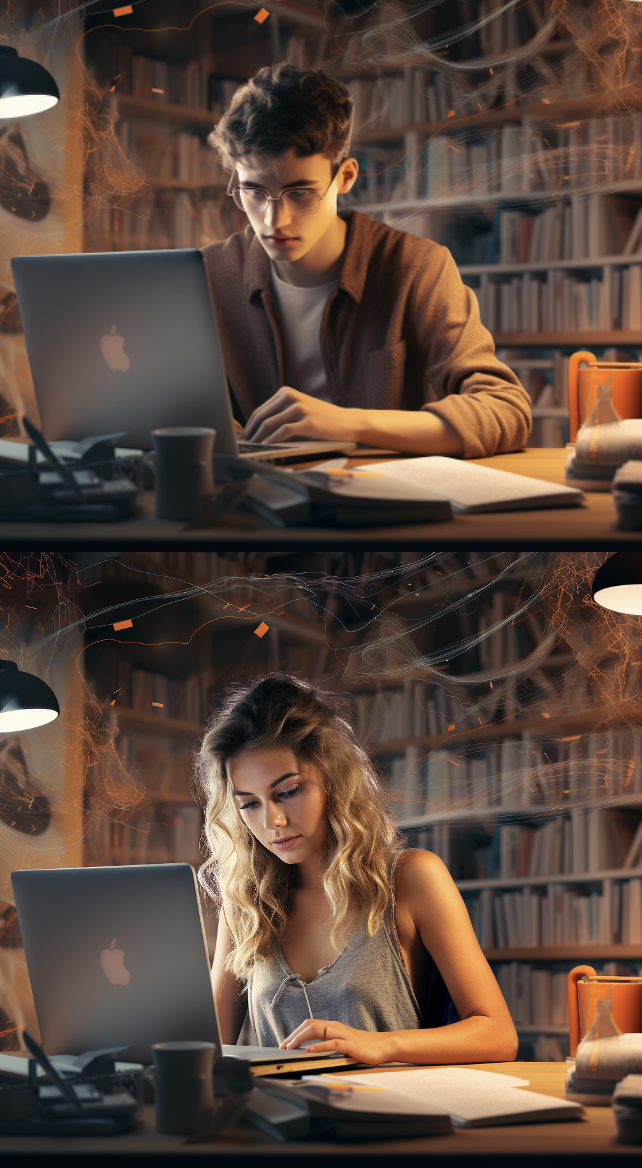 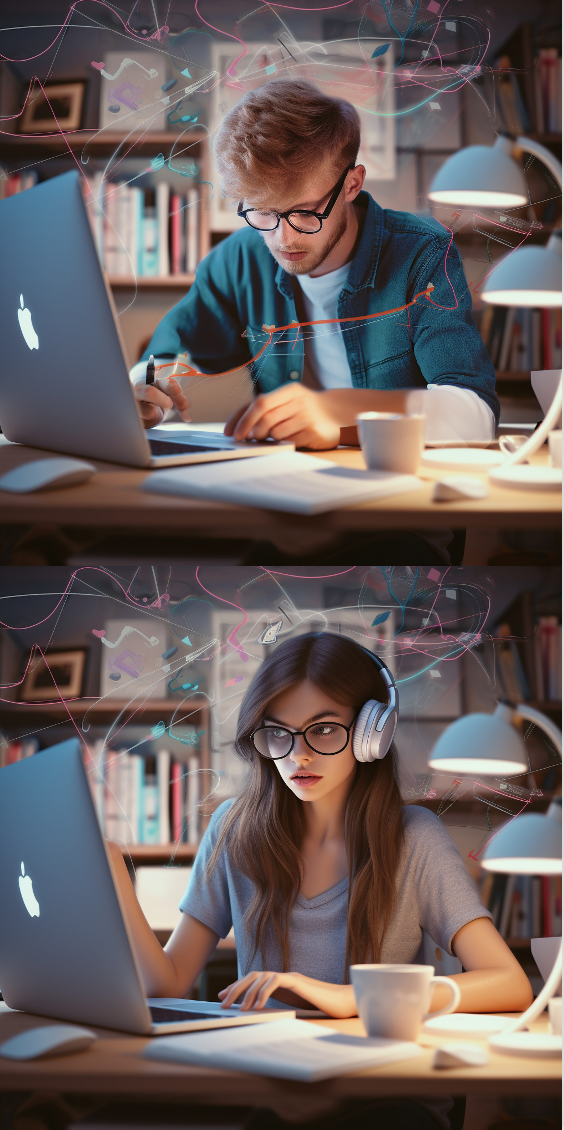 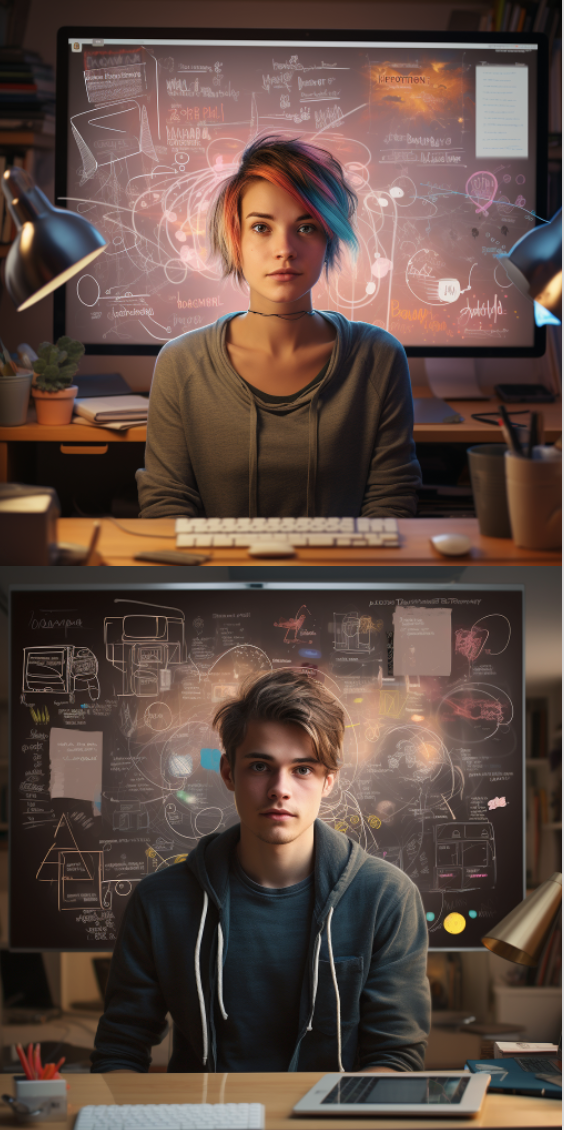 https://1url.cz/@roledss2024